LHAASO 100 TeV 能区质子伽马区分研究
报告人：田珍
合作者：胡红波， 王振，刘烨，郭义庆，马欣华等 
                                                 2017.09.21 –　Ｌｈａａｓｏ威海合作组会议
主要内容
１. 排斥比意义与LHAASO 实验介绍
２. 现有遇到的问题
３. 模拟方法的改进
４. LHAASO 排斥比预期
５. 小结
10 -5
LHAASO 实验介绍
LHAASO ： KM2A, WCDA, WFCTA.
KM2A : 5195 EDs(electron detectors) and 1171 MDs(muon detectors)
覆盖：1平方公里面积；
大视场：2 sr；高海拔： 4410m;
MC给出优异的宇宙线排斥能力： 0.001% (伽马射线~50TeV)
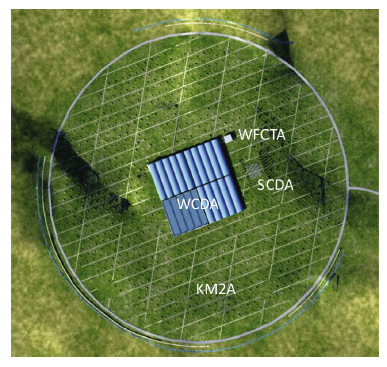 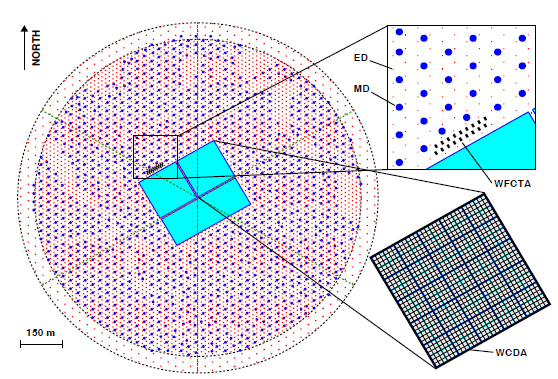 传统模拟方法的问题
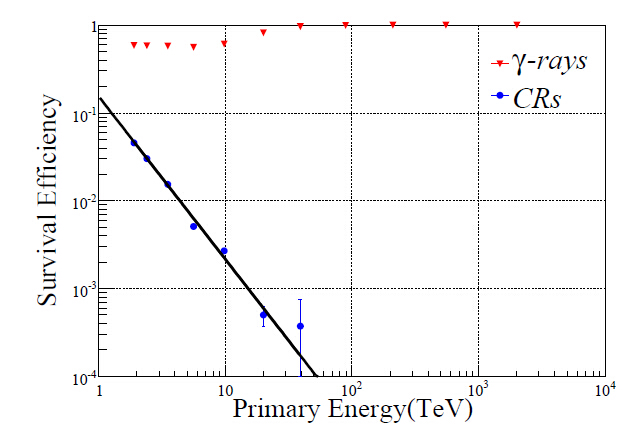 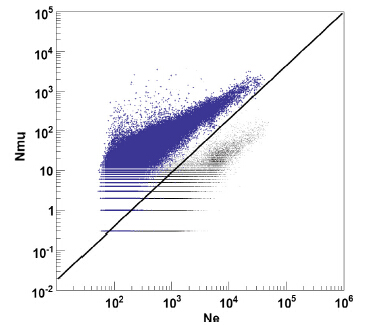 ASγ
LHAASO
方法改进原理
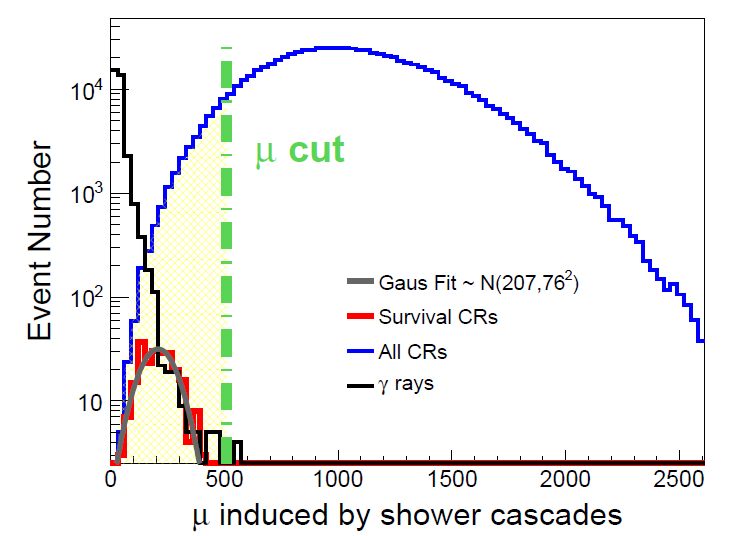 方法改进原理示意
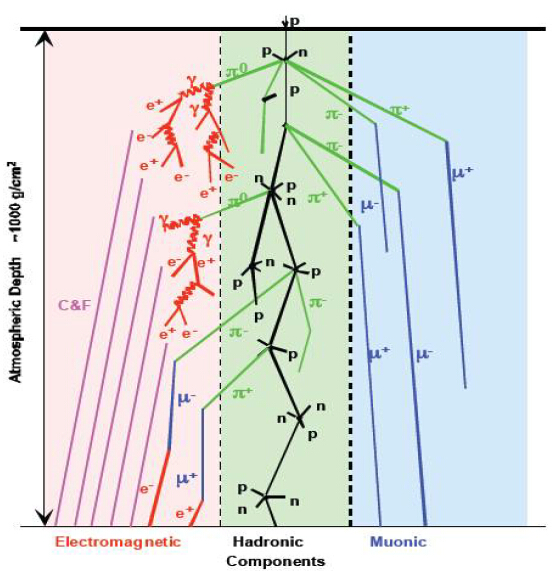 2.“少缪子” 事例判据：
(1).第一步Corsika 程序：
升高电磁次级粒子阈能(不耗时)
 ~  10GeV,10GeV,50MeV,50MeV 
(2).统计缪子数目作cut条件，判断是否为“少缪子”事例
３.模拟“少缪子”事例：
  （1）在第二步Corsika程序中，降低次级粒子阈能~ 1MeV,1MeV,50MeV,50MeV 
（2）被找到“少缪子”事例，完成其全模拟
CORSIKA模块添加
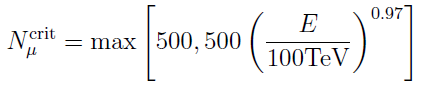 Track and register Muon Number Cut
增加一个完整模块，用户使用方便，和使用官方版本一样。
改进后CORSIKA模拟结果比较
新改进的CORSIKA程序运行结果与原初CORSIKA完全一致；
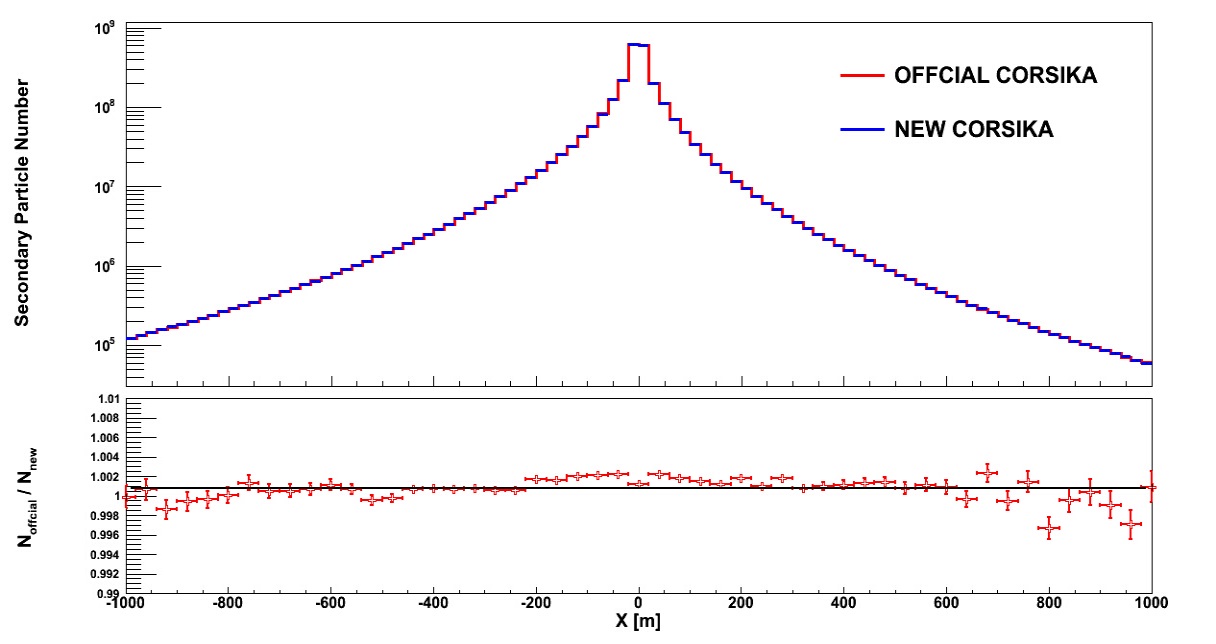 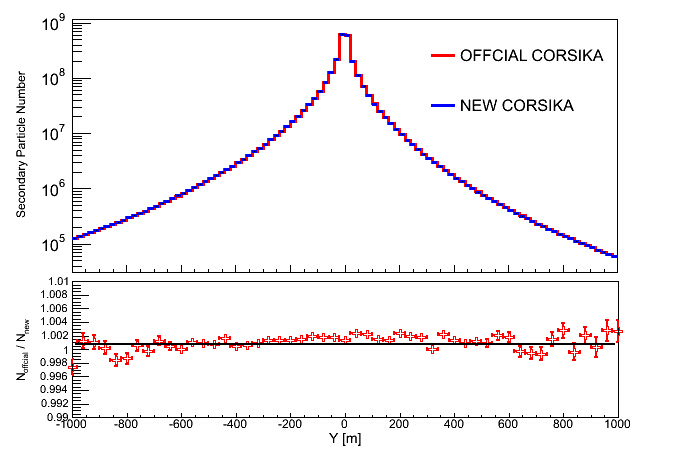 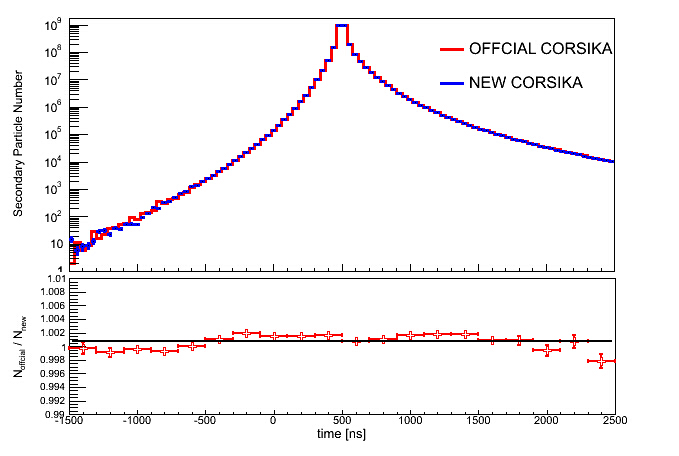 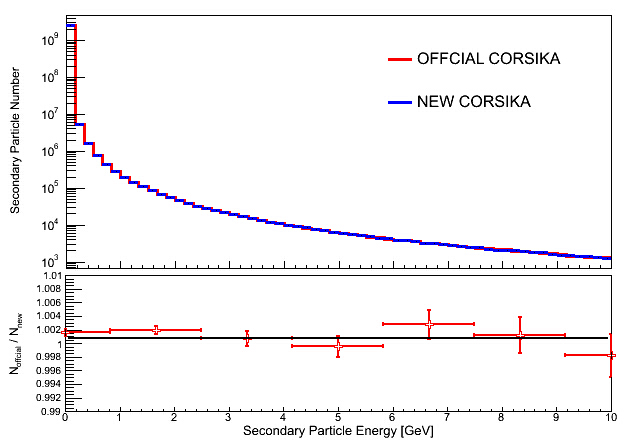 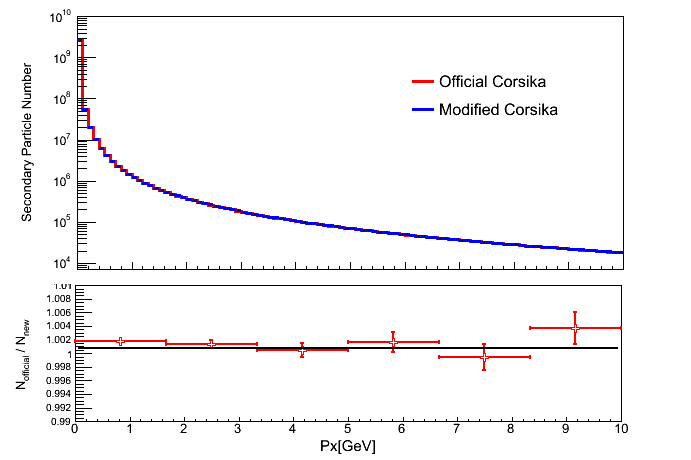 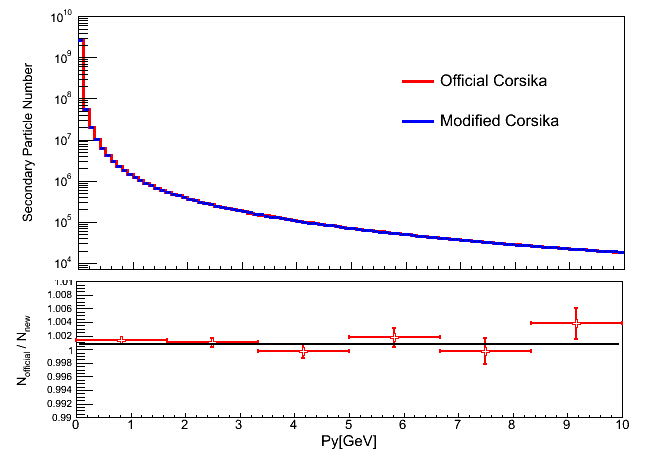 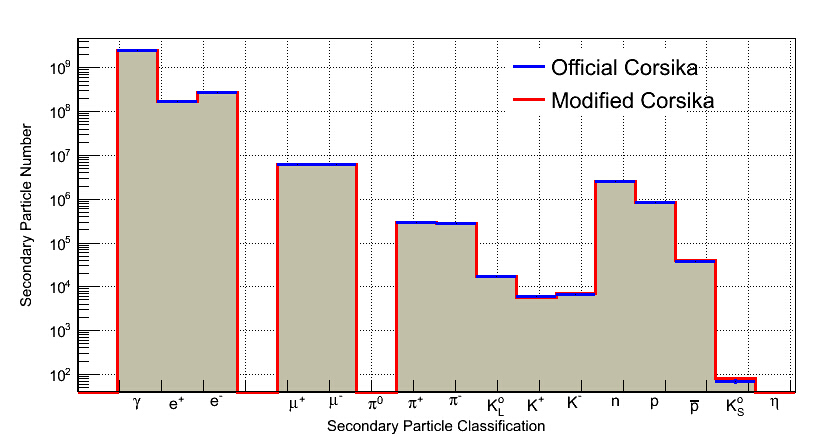 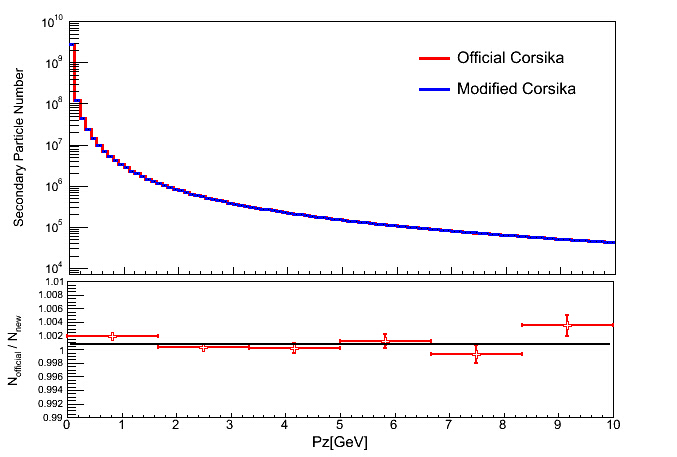 改进后CORSIKA模拟结果验证
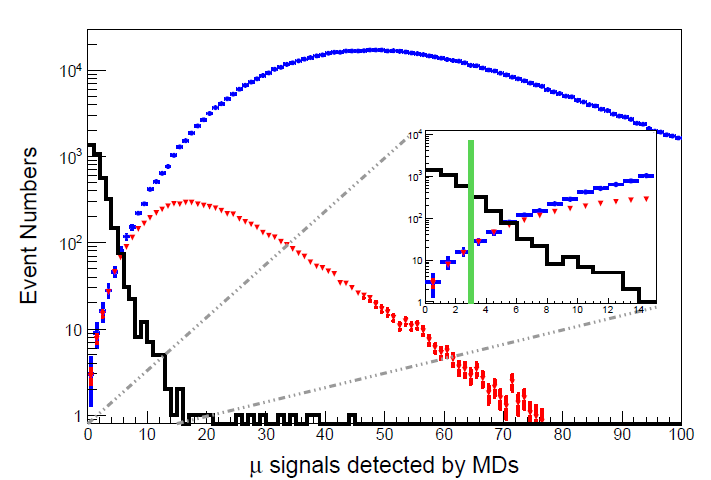 改进后CORSIKA模拟速率
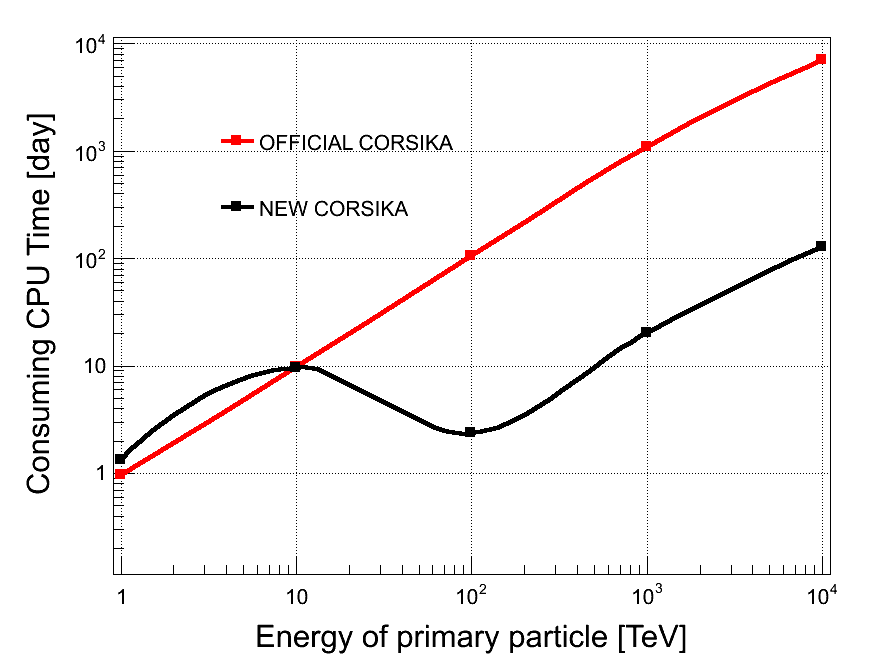 新方法生成100TeV以上的宇宙线样本 速度提高了有50倍，有效解决CPU 问题！
LHAASO 排斥比预测
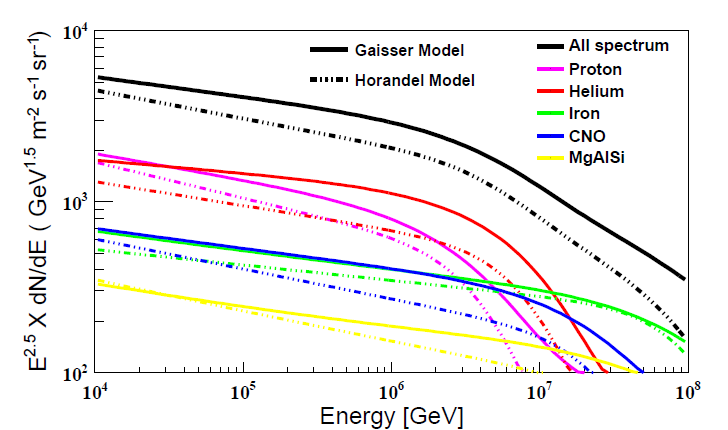 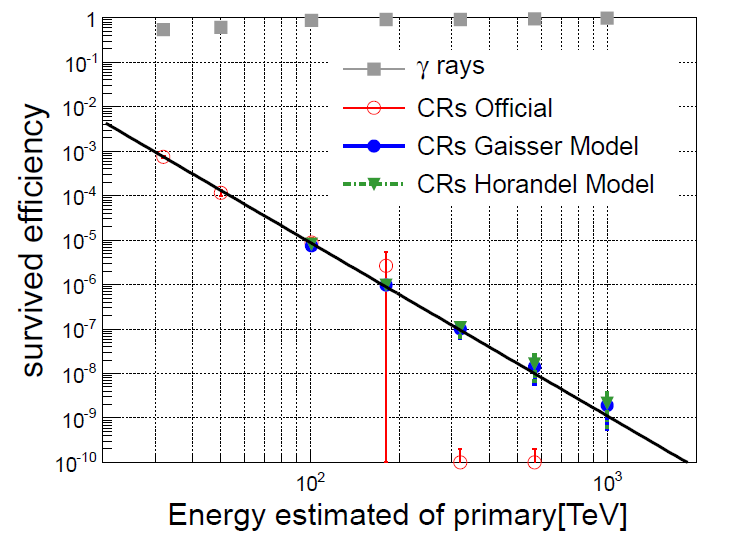 排斥比结果：100TeV ~ 10 -5
                        1PeV  ~ 10 -9
小结
LHAASO 实验具有高排斥，高海拔，大面积的观测优势，利用研究高能清~100TeV的电子谱观测；
通过改进传统模拟方法，提高其计算效率，成功预测了LHAASO100TeV以上的排斥能力：100TeV~ 10 -5  至 1PeV ~ 10 -9   
LHAASO 有望在100TeV区为我们带来各种成分能谱丰富的观测数据！
谢谢